Engineering/Technology Curriculum Development for High School
Engineering/Technology Curriculum Development for High School:An Electrical Engineering Perspective
Engineering/Technology Curriculum Development for High School:An Electrical Engineering Perspective
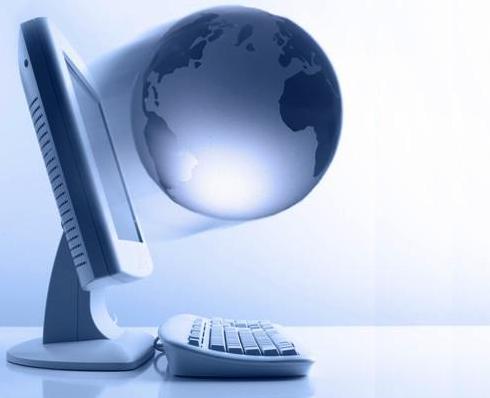 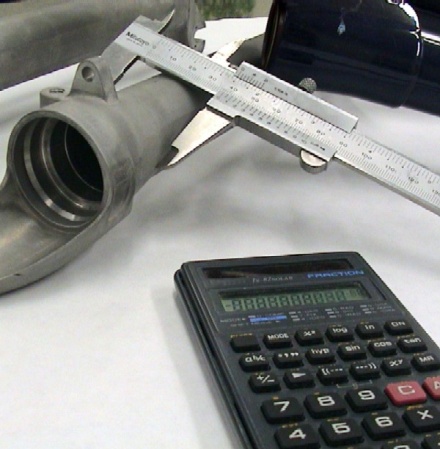 Presentation Outline
Introduction 
Current Status 
Reasons 
Change and Motivation 
Proposal for change
Conclusion
Future outlook
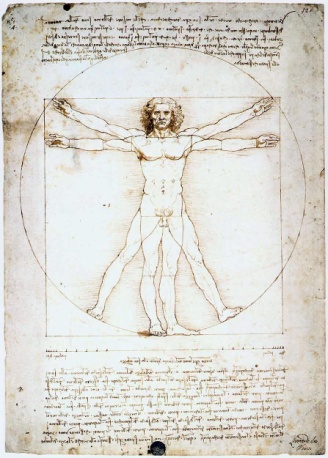 Introduction
“ Engineering is the profession in which a knowledge of the mathematical and natural sciences gained by study, experience, and practice is applied with judgment to develop ways to utilize, economically, the materials and forces of nature for the benefit of mankind ”



Accreditation Board for Engineering and Technology
Study
Experience
Practice
Current Status
Recent Technology Development
Increase of Science & Technology job market
Global decline of engineering students 
Level of students in Math & Science
Quality engineers 
Problem-solving skills
Critical thinking  
Innovators, 
Inventors
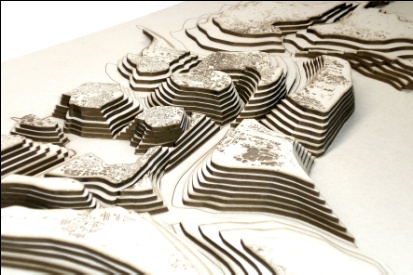 Current Status – Engineering Graduates
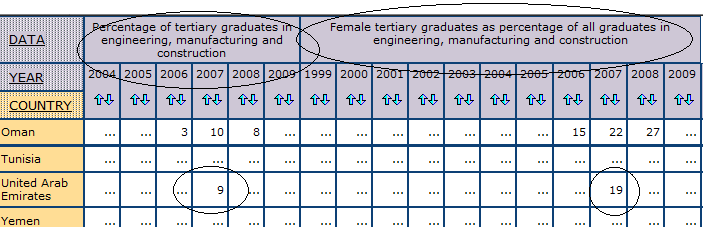 Low Engineering Graduates 
Low Female Engineering Graduates
UNESCO
 http://stats.uis.unesco.org/unesco/TableViewer/tableView.aspx
Current Status – HCT Eng. enrollment
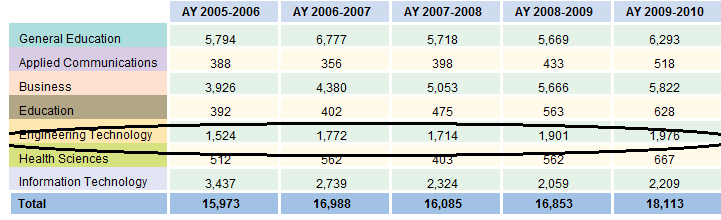 Slow increase in HCT Engineering Enrollment compared to business
Current Status – Female Graduates
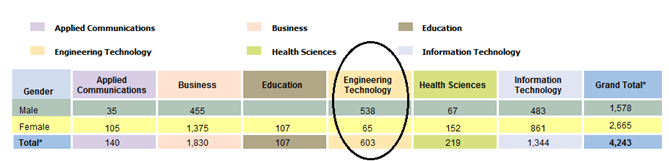 HCT Engineering Female Graduates
Conjectured Reasons
High school preparation in Math and Physics  
Lack of exposure to engineering 
Lack of understanding of what engineers do.
Lack of understanding of the impact of engineering on society
Unaware of career opportunities in engineering



Engineers are rarely represented in TV shows or movies (exception:  Ben Affleck in Paycheck)!
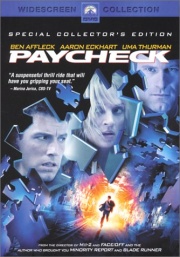 The Change ?
Will the introduction of Engineering and Technology principles and applications at an early stage e.g. secondary school help change the current status?
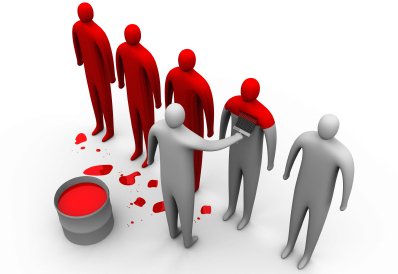 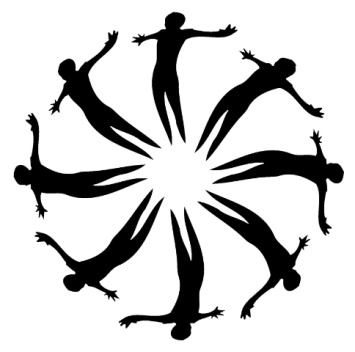 The Outreach Initiative
Outreach Engineering Program
Assess students’ interest, attitude performance before & after.
higher education institutions
schools
industry
Partnership
Outreach ProgramYoung Emirati Engineer (YEE)
To attract, motivate, stimulate, and educate young students to become engineers
Introduce engineering and technology principles and applications to secondary school classrooms.
Prepare students for the challenges of a high tech society. 
Improve math and science education and align secondary school education systems to engineering education
Attract girls to engineering
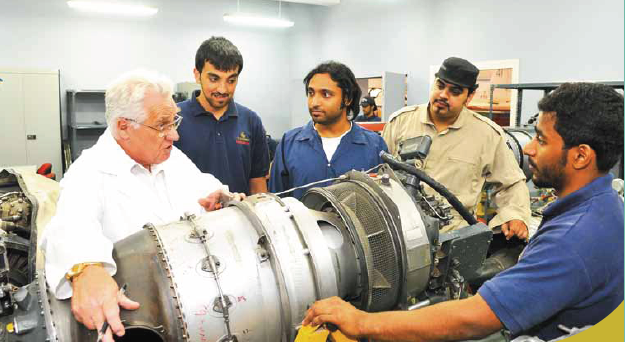 Outreach Program
Science
(Physics)
Math
Quality Engineer
English
Engineering
Technology
Existing Outreach Programs?
UAE – Masdar University 
Launched in Dec 2009
Focuses on Energy
 

USA 
Project Lead The Way (PLTW) focuses on in Science, Technology, Engineering, and Mathematics (STEM) for high school.
Elements of the Outreach program
Outreach program
Curriculum
Technologies
Partners
Teachers
Students
Outreach program Curriculum Design
Curriculum
Expectations
Skills of research & inquiry
Society and environment
Communication skills
Reports, graphs tables,  equations
English
Technologies
Health & safety
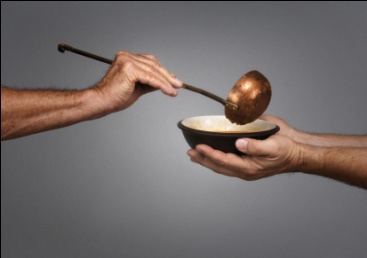 Outreach program Curriculum Characteristics
Project Based learning
Interactive engineering
Hands on inquiry
Rigorous, Relevant
Demo  Classes
Practical exercises,
Teachable by high school students
Outreach program - Curriculum
Engineers are Problem Solvers
Emphasis on Scientific Investigation, Enquiry & Critical Thinking
Researching
Formulating questions
Analyzing
Communication skills
Outreach program - Curriculum
Story Line
Problem
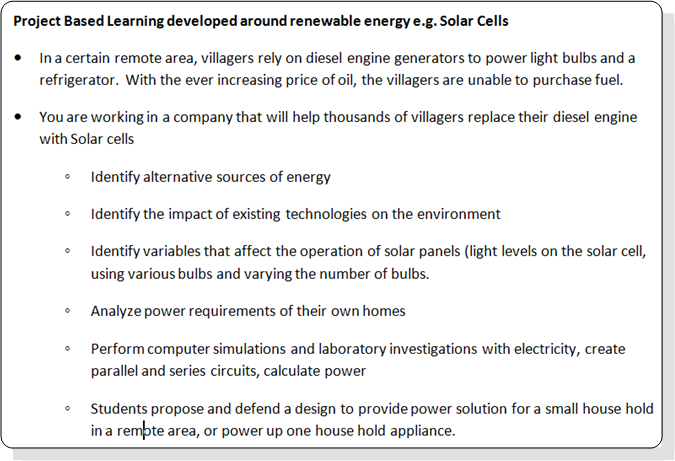 Society & Environment
Research
Analysis
Communication
Design
Outreach program - Curriculum
Developing the scientific attitude of Inquiry and critical thinking
Project management,  Practical experience, Researching
Formulating questions
Analysis
Design Skills Team work,  Comm. skills
Outreach program
Teachers
Students
Partners
Train teachers

Engage Teachers

Support teachers
Motivate  students with interest

Attract undecided students
Resource for schools & students
Visits
Motivational talks
Conclusion
Introduce Engineering to High School
Suggested Outreach Program 
Focus on Project Based learning
Young Emirati Engineer
Future Outlook
Adopt Engineering Curriculum in High Schools